Informatik Q3 Abels
Automaten und 
Grammatiken
Übung 1
Konstruiere eine Grammatik, die die Gleichen Worte akzeptiert wie der folgenden Automat:
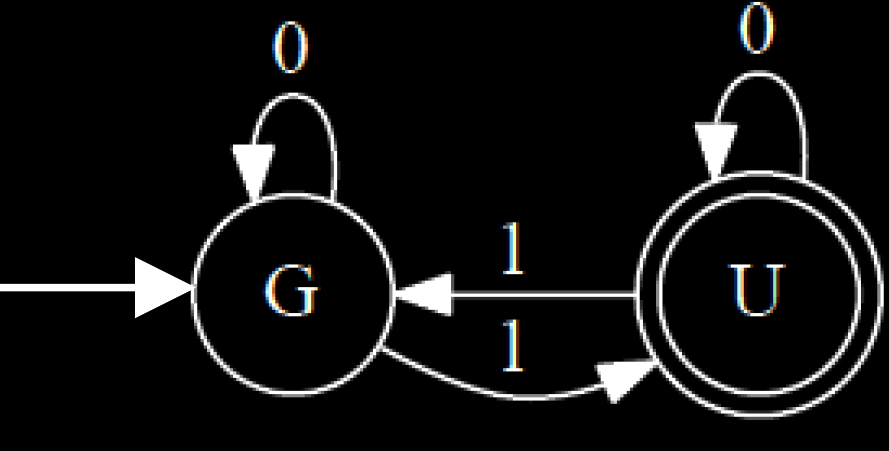 Übung 1
Beispiel: “Binärzahlen mit ungerader Parität”
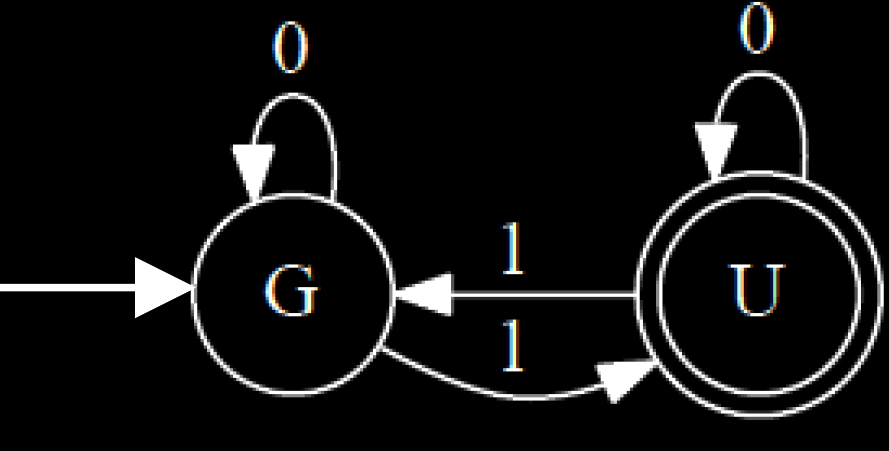 Automaten und Grammatiken
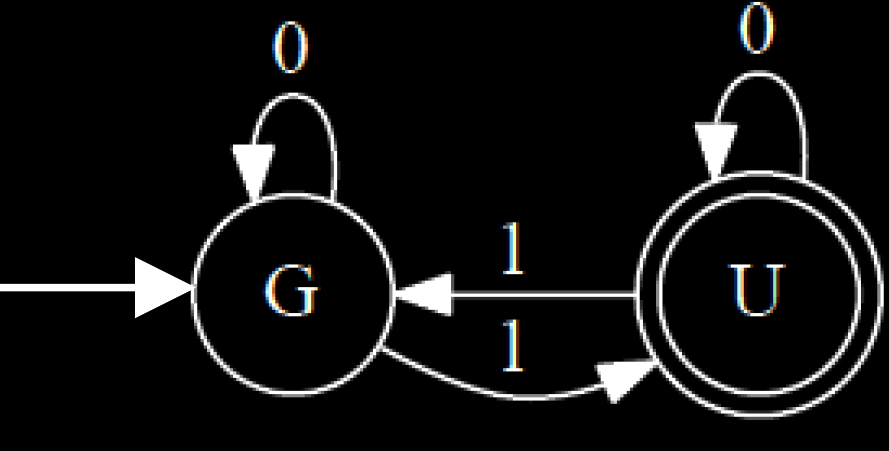 Übung 2
Erstelle ...
... eine Grammatik für folgenden Automaten:



... einen Akzeptor zu folgender Grammatik:
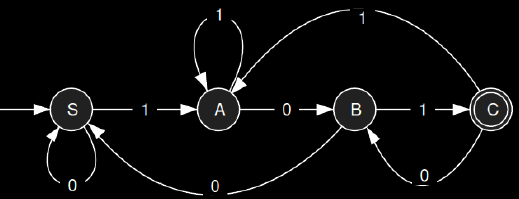 Übung 2
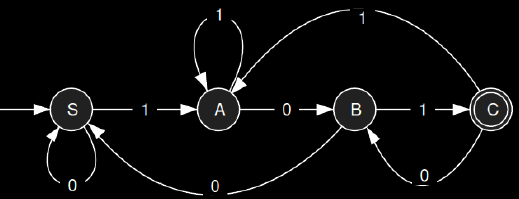 Z
V
Automaten und Grammatiken
Konstruiere einen Akzeptor zu folgender Grammatik:






Welche Binärzahlen werden akzeptiert?